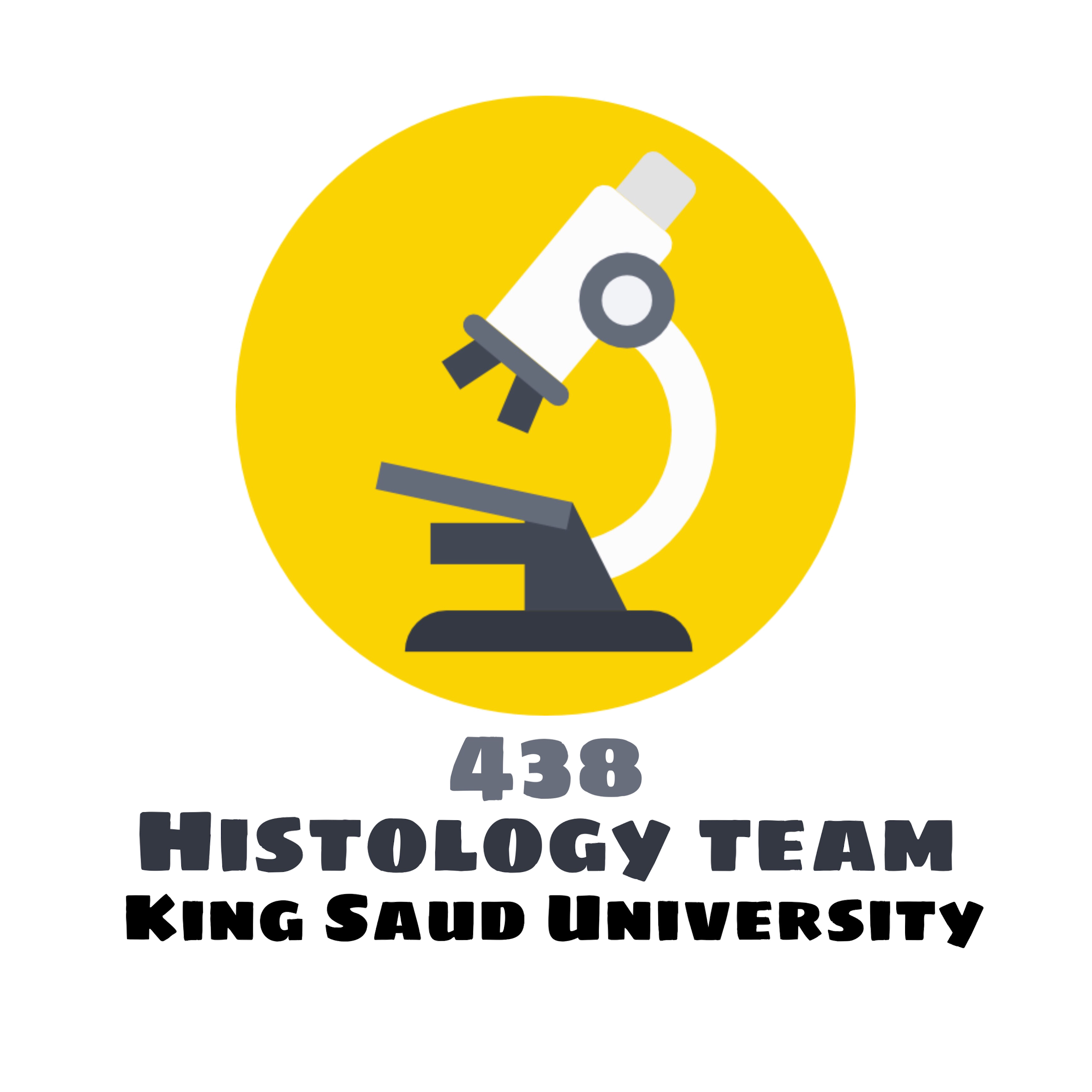 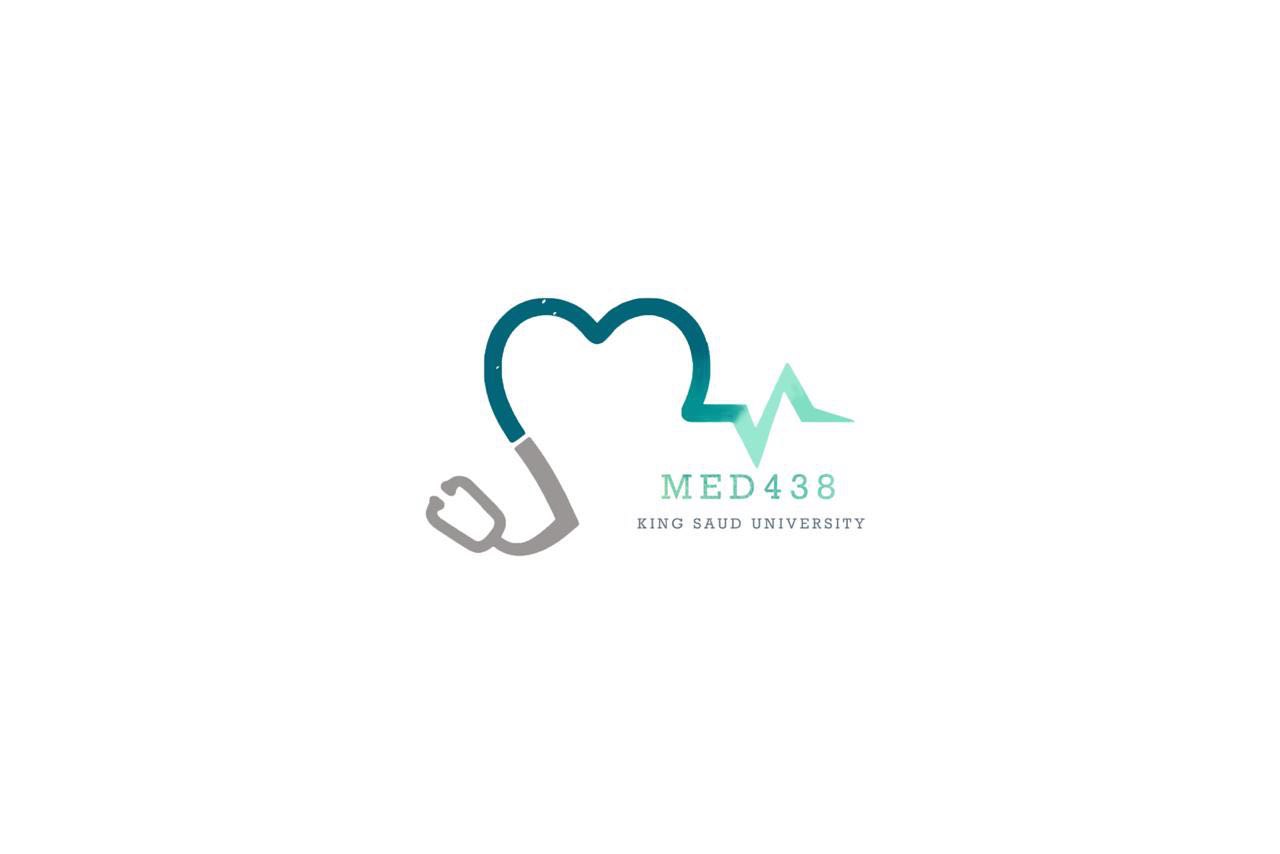 SMALL & LARGE INTESTINE
Objectives:
Describe the microscopic structure of the of the small intestine , large intestine & Vermiform Appendix
Editing file
Important 
Doctor notes / Extra
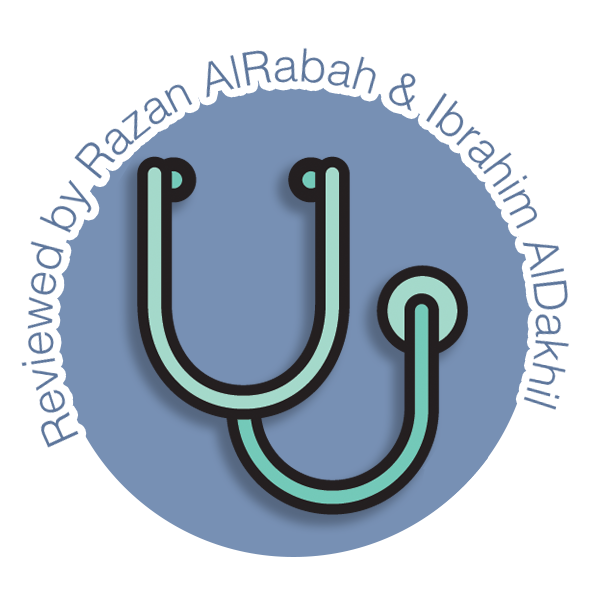 Small Intestine
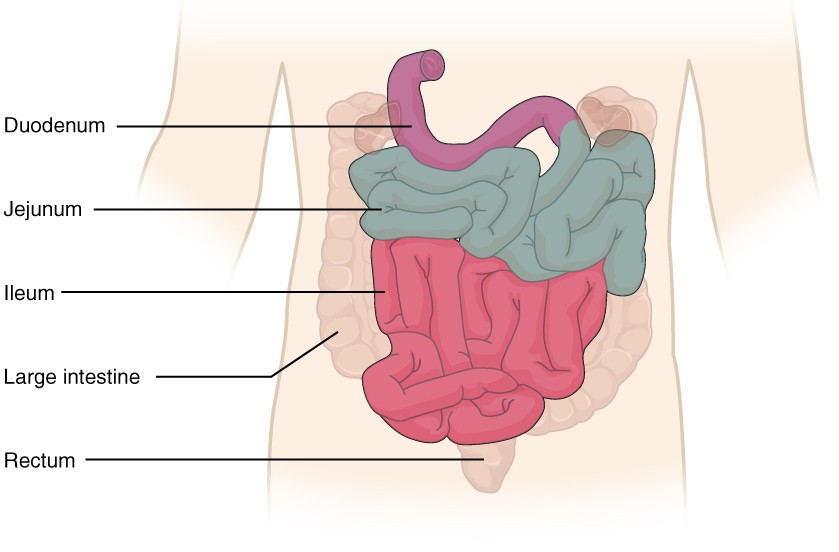 It is divided into the duodenum, the jejunum, and the ileum.
the main functions of the small intestine are digestion, absorption of food and production of gastrointestinal hormones. The small intestine is 4-6 metres long in humans.

To increase surface area (To aid in digestion and absorption) the mucosa has:
Plicae circulares (circular folds): Permanent folds of the mucosa and submucosa.
Villi. only found in the small intestine
Intestinal crypts (crypts of Lieberkühn).
Microvilli (Brush border).
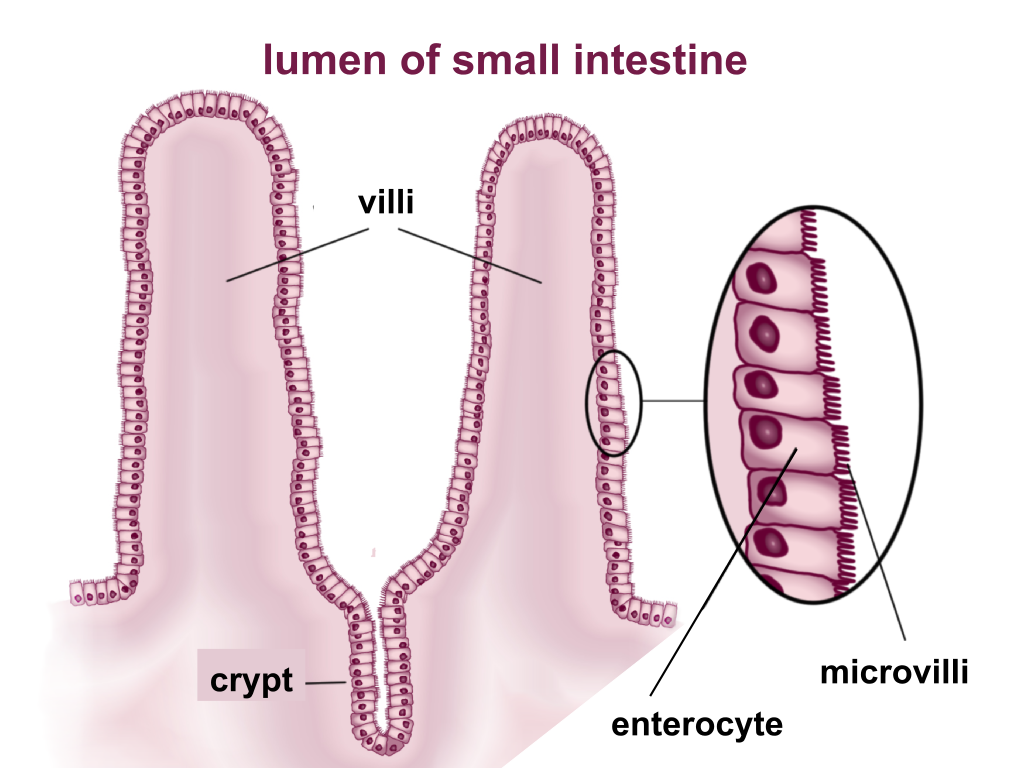 ‹#›
Duodenum
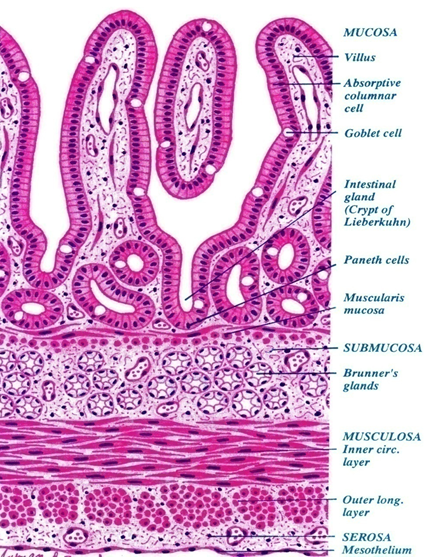 Exposed to peritoneum → Serosa
NOT Exposed to peritoneum → adventia
‹#›
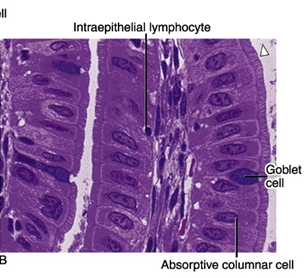 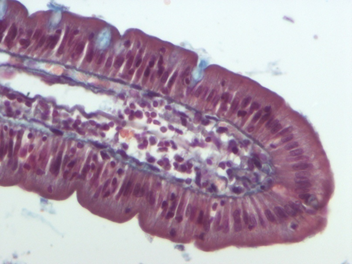 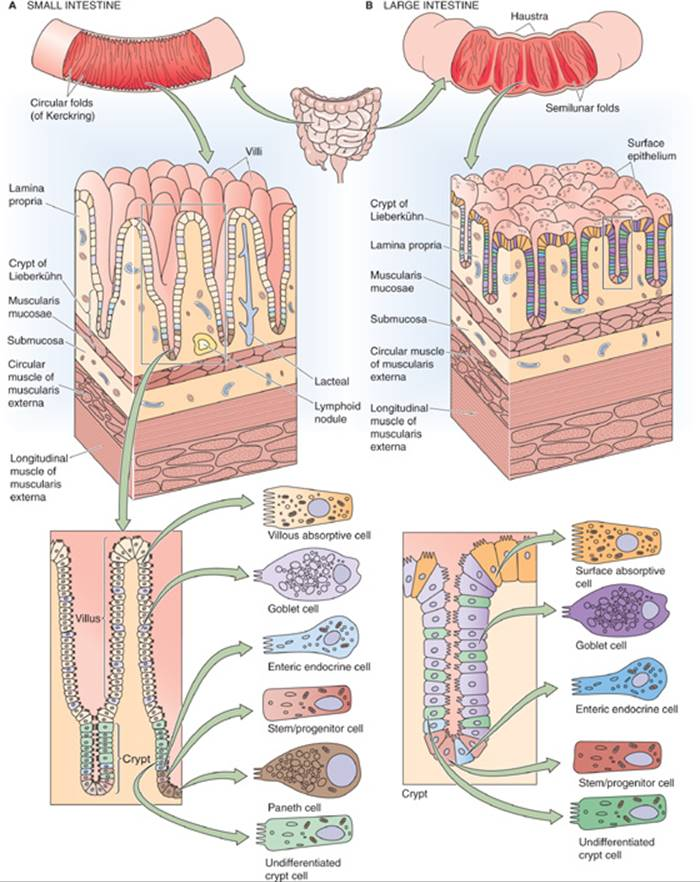 ‹#›
EE (DNES) cells:
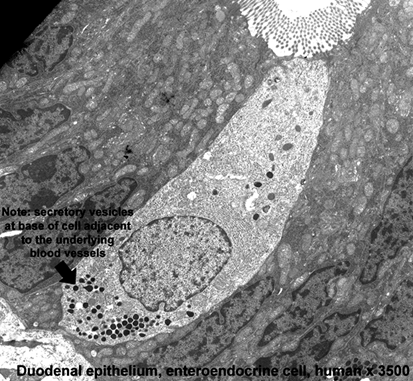 EC cells: secrete endorphin and serotonin. 
S cells: secrete secretin. 
D cells: secrete somatostatin. 
A cells: secrete glucagon. 
Mo cells: secrete motilin. 
CCK-PZ cells: secrete cholecystokinin (pancreozymin)
M Cells (Microfold cells) (immune cells) antigen presenting cell
They are mainly found within the intestinal epithelium overlying lymphatic nodules of lamina propria. Each is a dome-shaped cell (or specialized squamous cell) with a basal concavity that contains intraepithelial lymphocytes and macrophages. They phagocytose and transport antigens present in the intestinal lumen to the underlying lymphoid tissue cells to initiate the immune response to these antigens leading to the secretion of IgA.
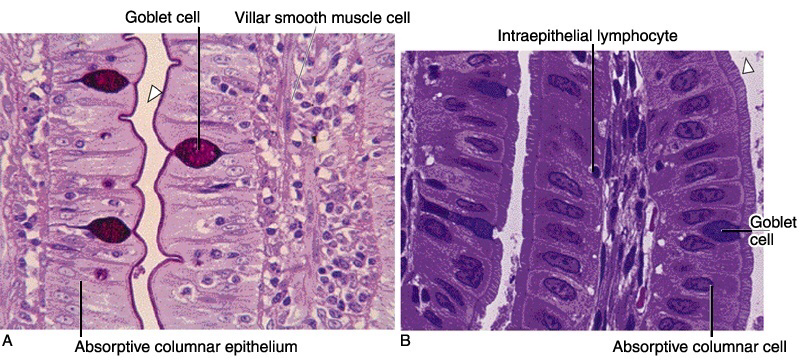 ‹#›
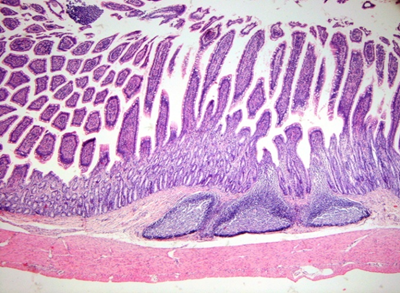 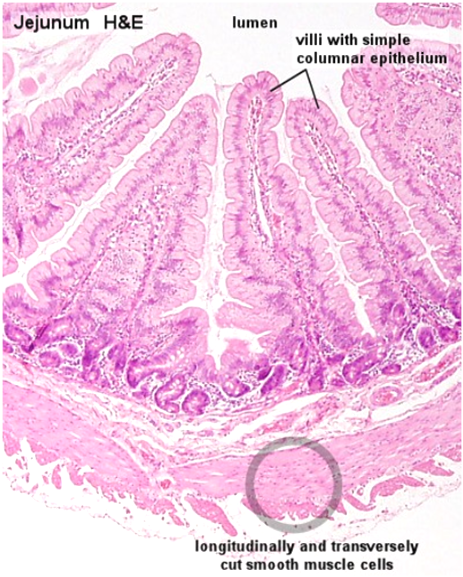 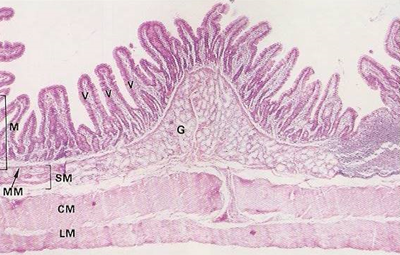 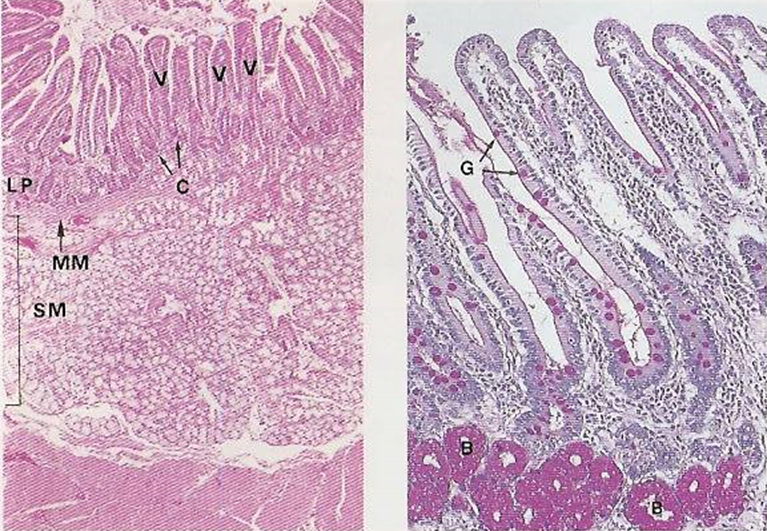 ‹#›
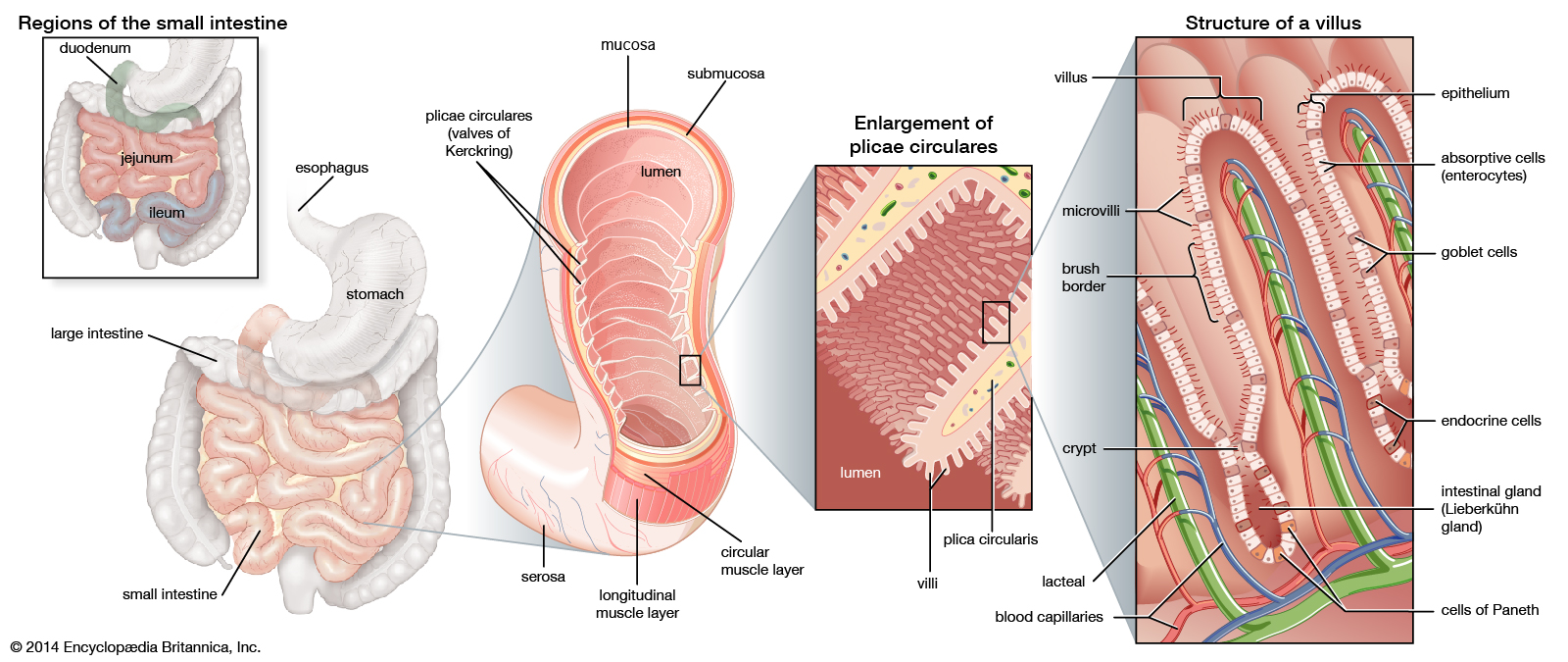 ‹#›
Large intestine
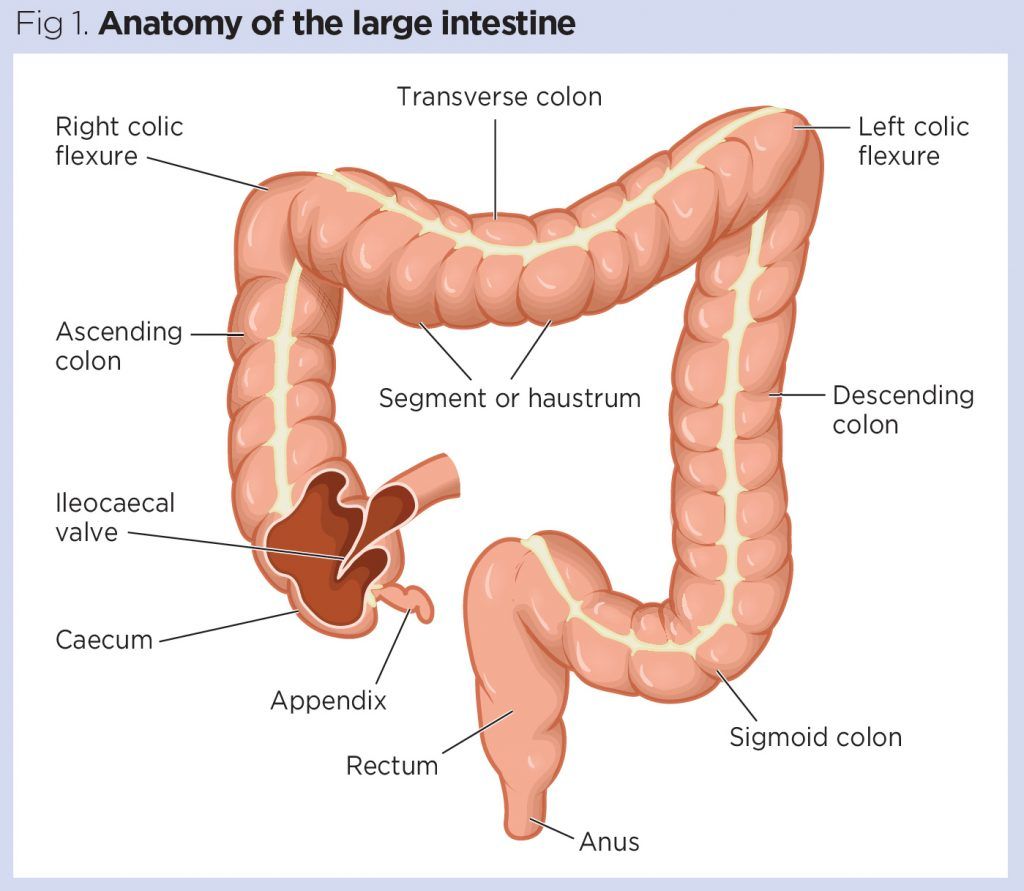 It is divided anatomically into:
Appendix
Cecum
Colon (ascending, transverse, descending & sigmoid)
Rectum 
Anal canal.
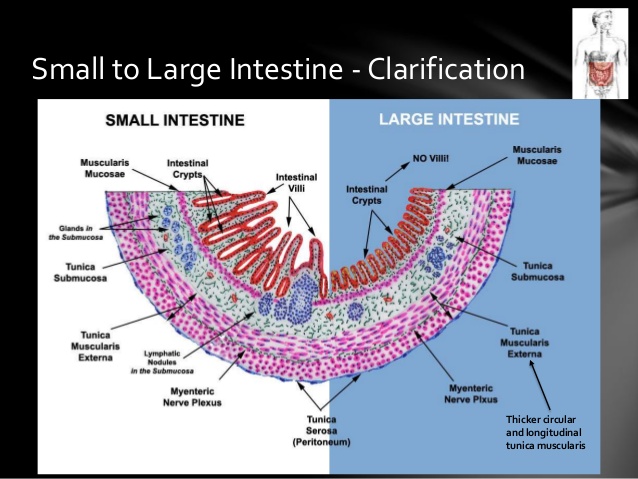 ‹#›
Colon
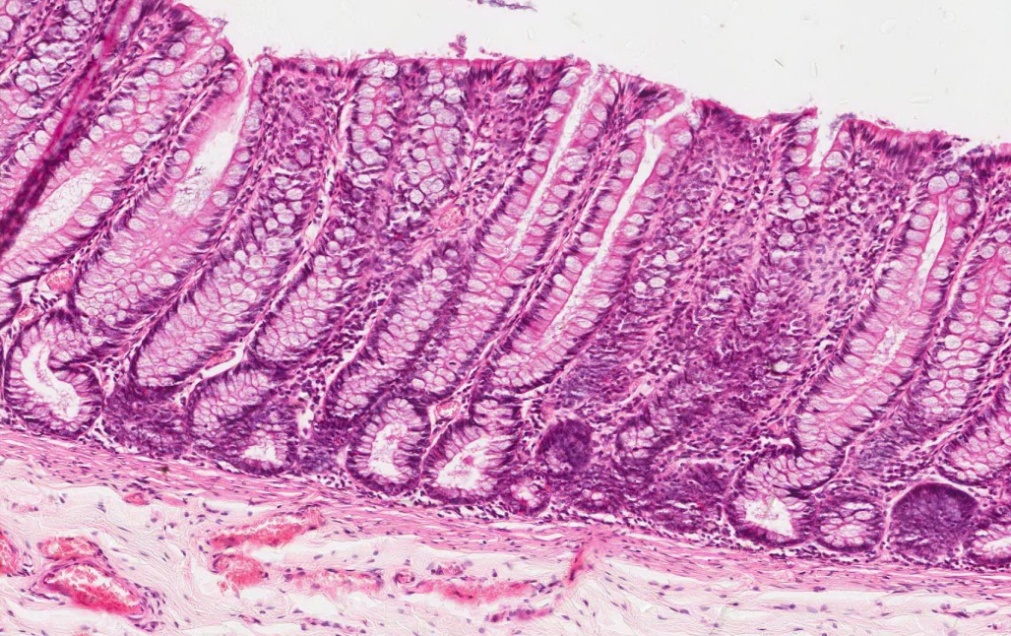 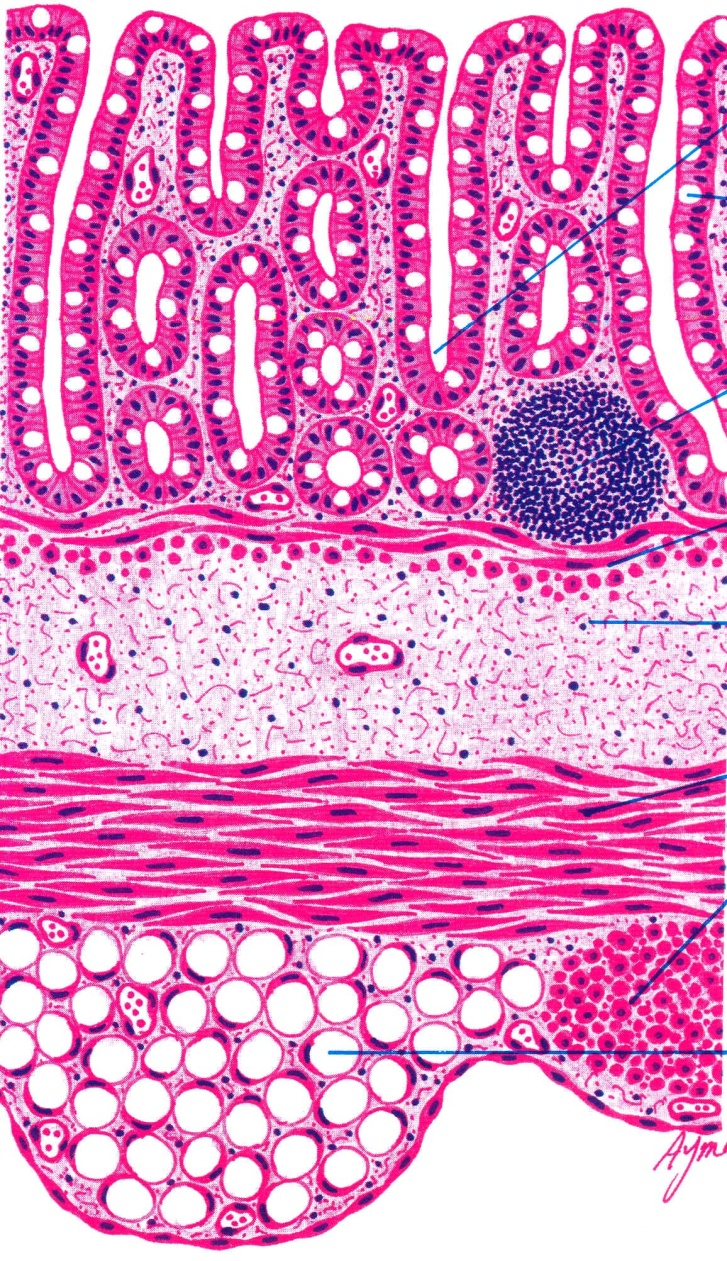 ‹#›
Intestinal Crypts of Colon

Cells lining the crypts are:
1. Surface columnar absorptive cells. most prominent
2. Goblet cells.
3. Enteroendocrine cells.
4. Stem cells.
5. M-cells.
Vermiform Appendix

Similar to the colon, but with much smaller diameter, shallow crypts, more lymphoid nodules (aggregated lymphoid nodules, all around, in lamina propria and extending into submucosa), 
Cells lining the crypt are same as Intestinal Crypts of Colon with Few goblet cells and many EE cells.
Muscularis mucosae: Not continuous.
Muscularis externa: 
No teniae coli. continuous.
It is invested by serosa.
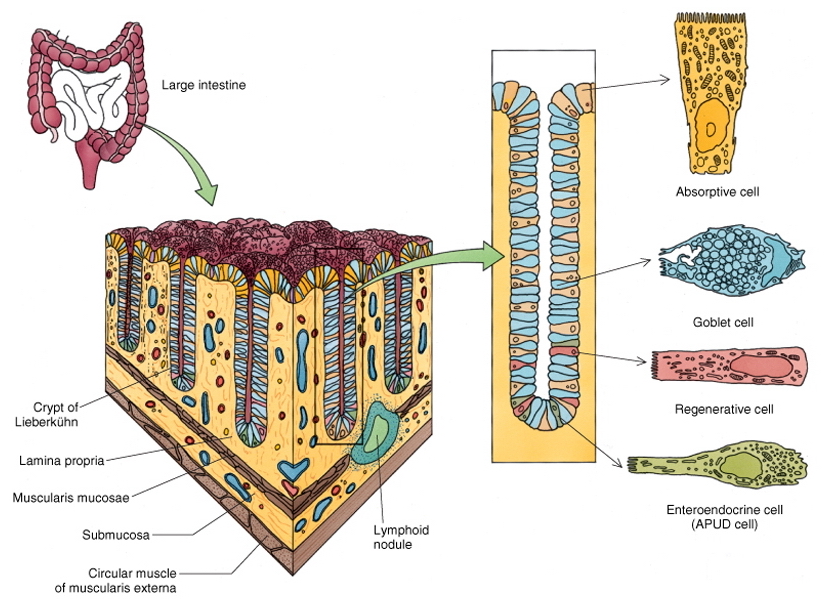 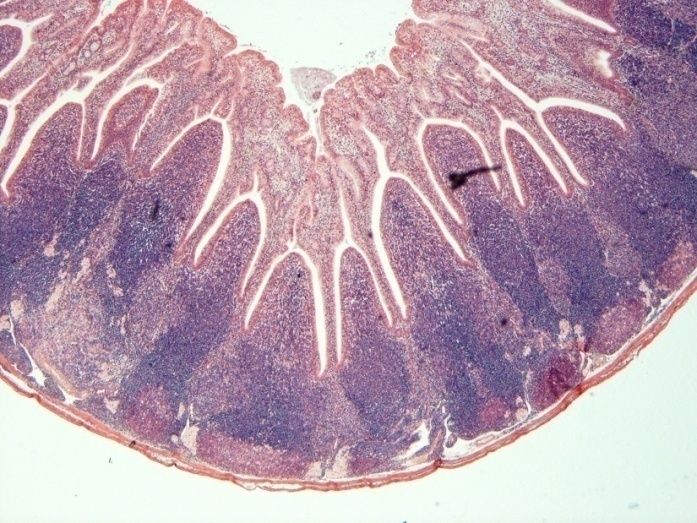 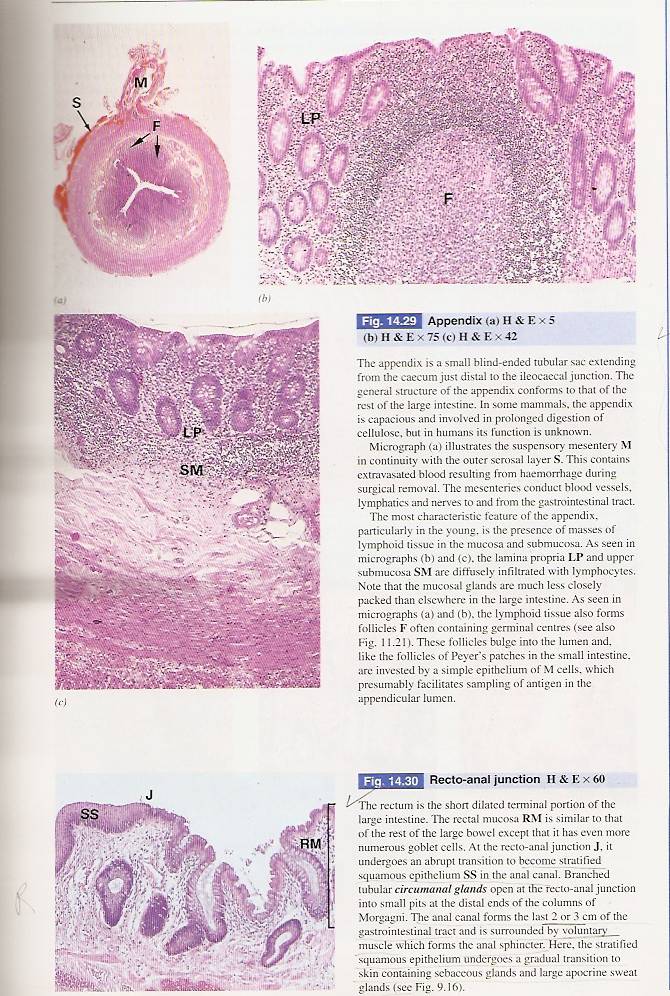 ‹#›
1- Duodenum is covered by?
serosa
adventia
A & B
None
 
2- Which of the following is true about duodenum ?
Goblet cells decrease toward the ileum
No goblet cell 
Goblet cells increase toward the ileum
Brunner’s glands in mucosa

3- submucosal glands are found in :
colon
ileum
esophagus
stomach
4- Paneth cells are found in :
submucosa of the duodenum 
mucosa of the duodenum
mucosa of the Jejunum
Ileum
      
5- Peyer's patches are found in:
Duodenum
Jejunum
Ileum
ALL

6- help sterile the small intestine: 
Paneth cells
Brunner’s glands
Goblet cells
Stem cells
1.C  2.C  3.C  4.B  5.C  6.A
‹#›
4- Which one of the following has mucosal villi? 
small intestine 
colon
stomach
Vermiform Appendix
      
5- appendices epiploicae of the colon are found in :
serosa
adventitia
mucosa 
Muscularis Externa

6-  the Lymphatic nodules are found in which layer of the colon?
serosa
lamina propria
submucosa
Muscularis mucosae
1- What is the lining epithelium of the colon ?
Simple columnar with goblet cell
Simple columnar
Simple squamous
Transitional epithelium 
 
2- Which one of the following is true about Vermiform Appendix?
has teniae coli
has many goblet cells
is covered by serosa
continuous Muscularis mucosae

3- Which of the following is true about colon? 
is covered by adventitia
composed of squamous epithelium
The longitudinal muscle layer is not continuous 
has submucosal glands
1.A  2.C  3.C  4.A  5.A  6.B
‹#›
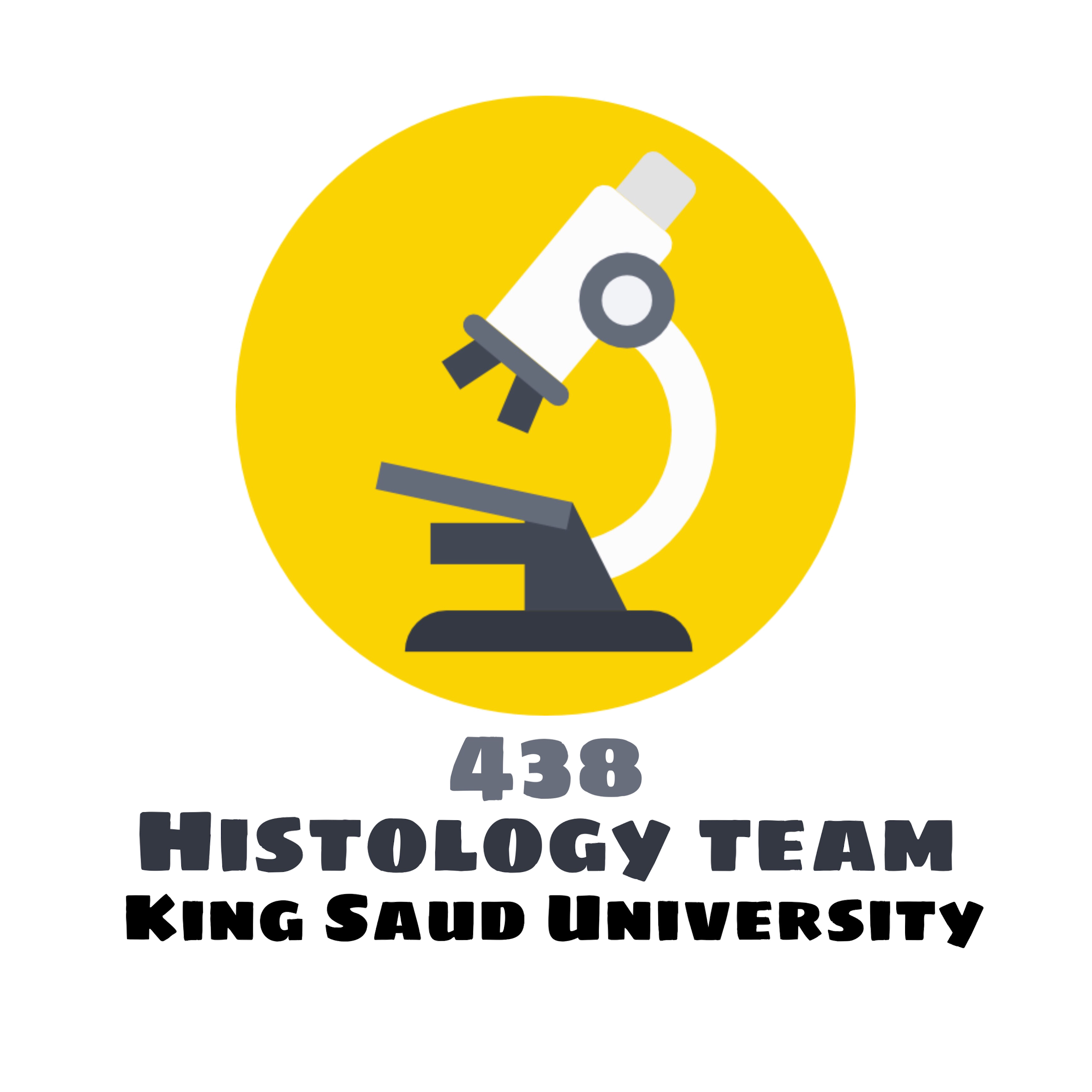 Team Leaders
Abdullah shadid
Sarah alflaij
Good luck